Výlet na Zelenou bránu.11. 10. 2019
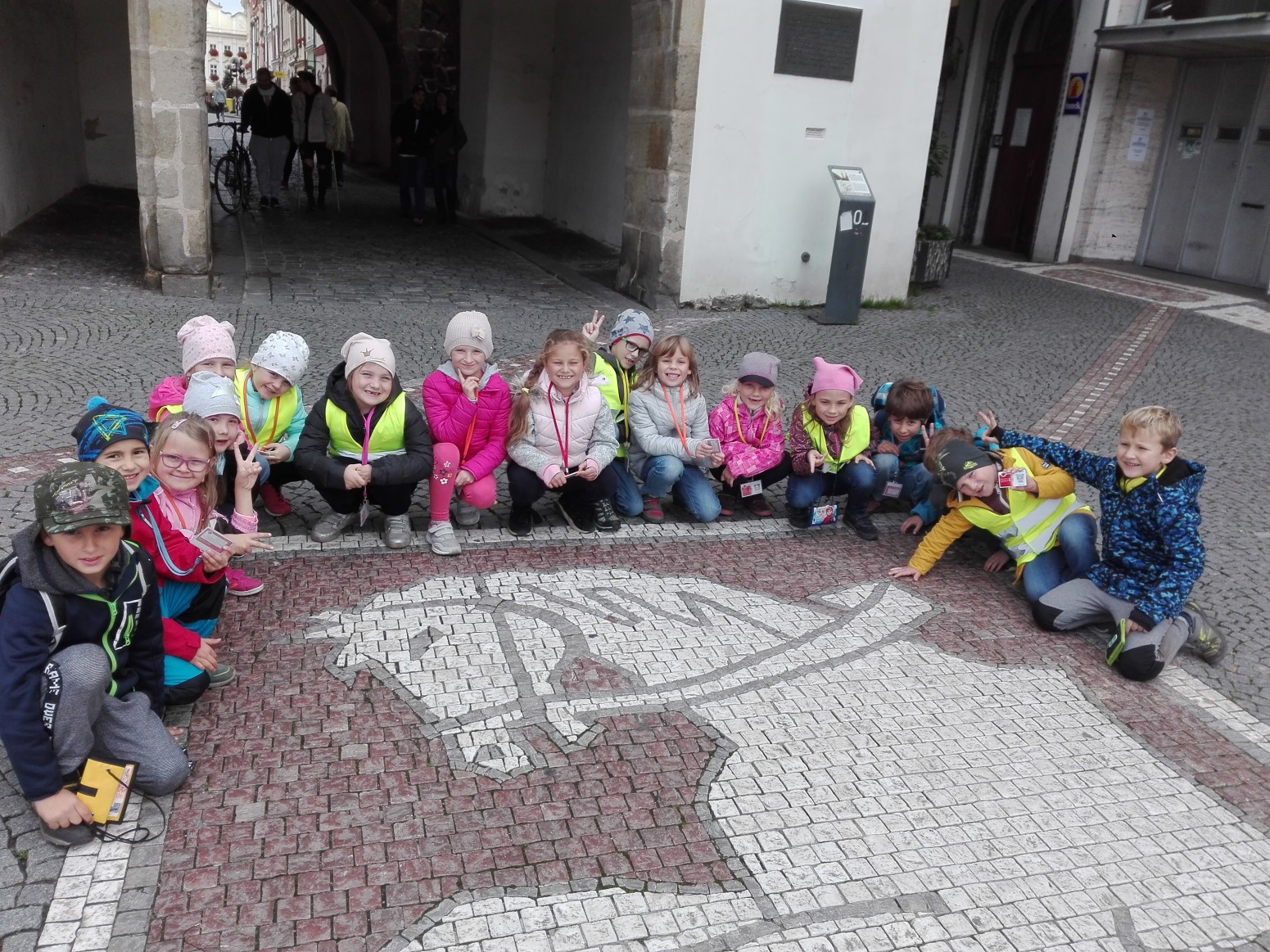 Od paní průvodkyně jsme se dozvěděli, že je vysoká 60 metrů a zelenou barvu získala oxidací měděné střechy.
Čeká nás 154 dřevěných schodů.
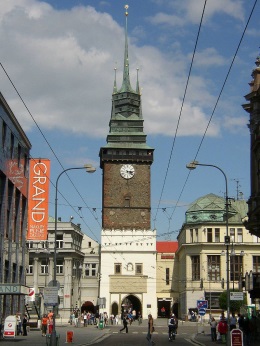 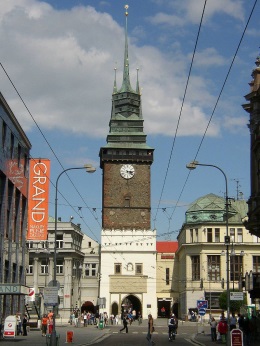 Nejdříve jsme se zaposlouchali do pověsti o vzniku erbu pánů z Pernštejna.                                                    Byl v něm rozzuřený zubr, kterého dokázal zkrotit jen statečný uhlíř Vaněk.
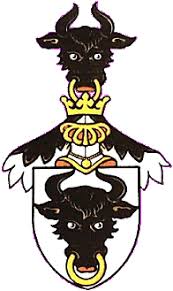 .O patro výše se ocitáme uprostřed bitvy u Milána, kde na posledního unikajícího bojovníka  Ješka z Pardubic a jeho koně spustili místní obyvatelé mříž brány.    Nacházíme  zde odpověď na otázku, jak vznikl znak města Pardubic
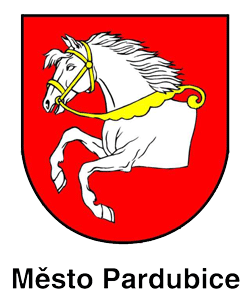 Při stoupání jsme potkali trubače, kronikáře a hodináře.
Už jsme nahoře!
Za námi Třída Míru,
Východočeské divadlo,
Pernštýnské náměstí.
Ve vnitřním prostoru předbraní jsme shlédli výstavu „Flamenco“.
Nezapomněli jsme na poděkování do pamětní knihy.
Na závěr jsme ochutnali na Pernštýnském náměstí, kde  právě probíhaly Městské slavnosti 2019, pochoutku zvanou „Brambloše“.